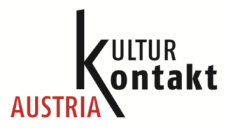 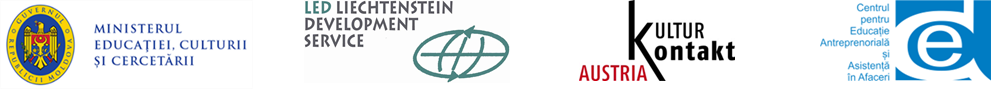 www.kulturkontakt.or.at
De la activitățile de generare a veniturilor la autonomia financiară
Elisa Deutschmann
Coordonator educațional în Republica Moldova
KulturKontakt Austria
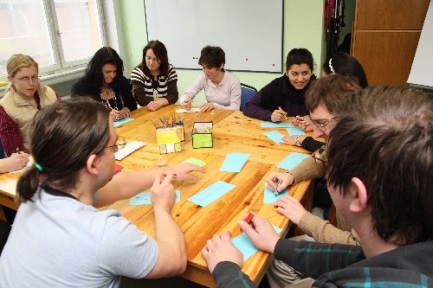 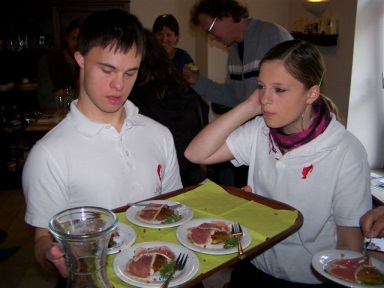 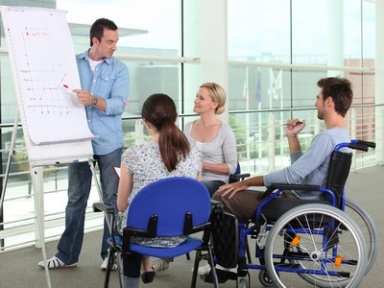 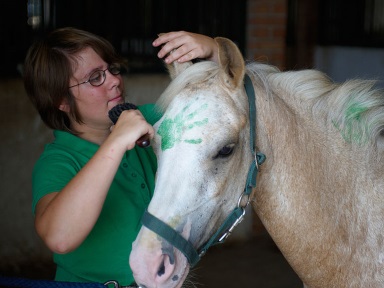 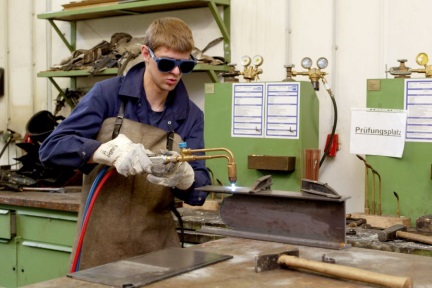 Cuprins
KulturKontakt Austria – Cine suntem noi?

Derularea proiectului

Perspective
KULTURKONTAKT AUSTRIA
Asociație finanțată de Ministerul Federal al Educației, Științei și Cercetării din Austria
Cooperare în domeniu educației în Europa de Est și de Sud-Est
Activă în 9 țări
Susține reformele structurale în domeniul educației
Învățământul primar și secundar
PROIECTUL VEN – FA-VET
Proiectul KKA și CEDA din 2014
În total 7 instituții pilot
Obiectivele:
Instruiri în domeniul generării de venituri
Dezvoltarea cadrului legal
2018 Hotărârea Guvernului privind autogestiunea financiar-economică
PERSPECTIVE
Ancorarea conținuturilor la nivel național
Dezvoltarea modulelor de instruire continuă în cadrul Centrelor de excelență
Managementul
Corpul didactic
Contabilitatea

Elaborarea unui ghid
Vă mulțumesc pentru atenție!